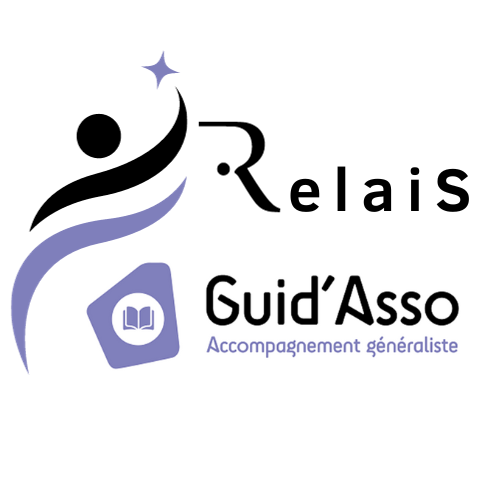 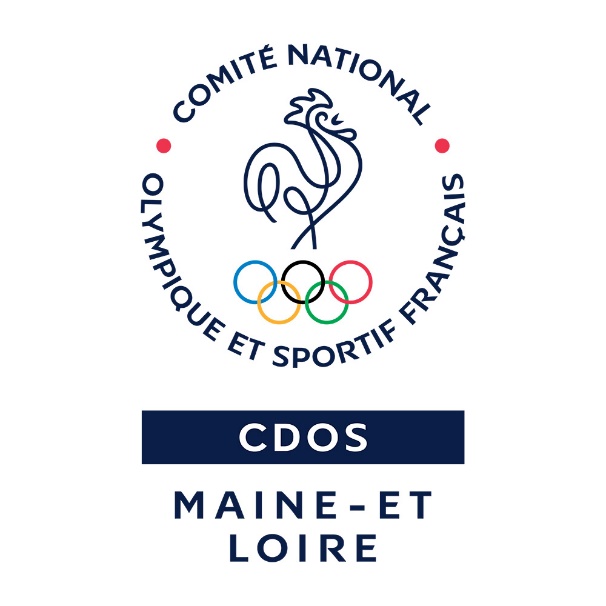 PRESENTATION 
 
Accompagnement de la vie associative
Le RelaiS – Service d’accompagnement aux associations
1
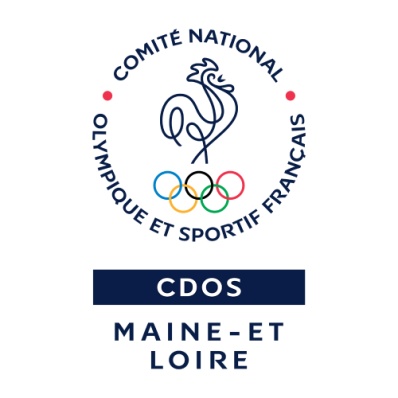 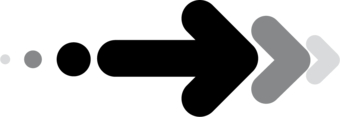 Où situer le CDOS ?
ÉTAT
MOUVEMENT OLYMPIQUE
MOUVEMENT SPORTIF
COLLECTIVITÉS TERRITORIALES
Agence Nationaledu Sport
ANS
Ministère des Sports et des Jeux Olympiques et Paralympiques
Comité National 
Olympique et Sportif Français
CNOSF
Fédérations Nationales
National
Délégations Régionales Académiques à la Jeunesse, à l’Engagement et au Sport 
DRAJES
Comités Régionaux Olympiques et Sportifs
CROS
Région
Conseil Régional
Régional
Ligues et Comités Régionaux
Conférences régionales
du sport
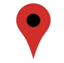 Conférences des financeurs du sport
Département
Conseil Départemental
Services Départementaux à la Jeunesse, à l’Engagement et au Sport
SDJES
Comités Départementaux
Départemental
Comités DépartementauxOlympiques et Sportifs
CDOS
Pays
Communauté Urbaine
Communauté Agglomération
Communauté de Communes
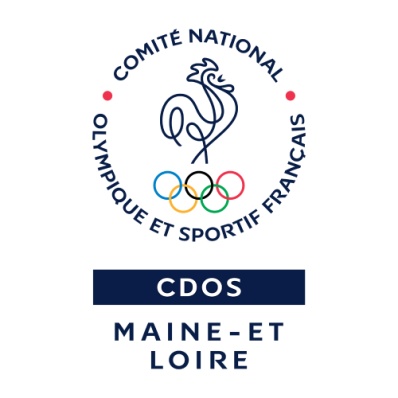 Intercommunal
Communes
Local
Clubs sportifs
[Speaker Notes: Présentation du Cdos ou se situe-t-il dans l’organisation administrative et sportive]
Assemblée générale élective CDOS 49
3
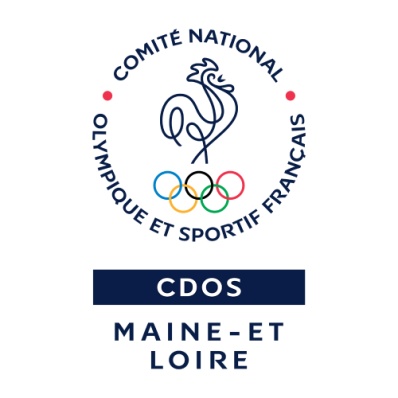 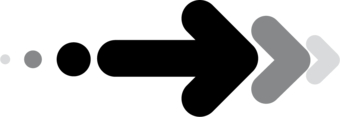 Les 4 missions du réseau « Guid’Asso »
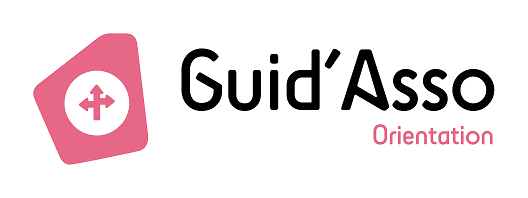 Oriente les associations ou des porteurs de projets vers le bon interlocuteur (informateur ou accompagnateur)
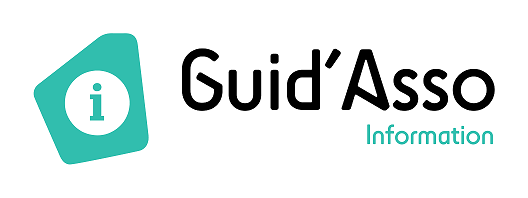 Délivre les informations de base - Explique les démarches essentielles – Oriente vers une structure d’accompagnement si besoin
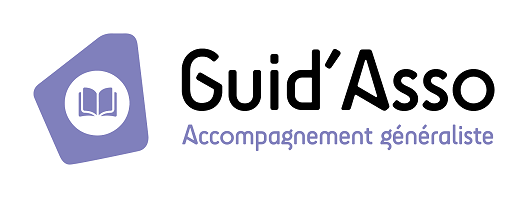 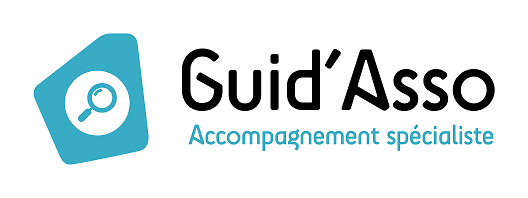 Accompagne les associations sur un secteur d’activité particulier ou sur une thématique (conseils et suivis adaptés)
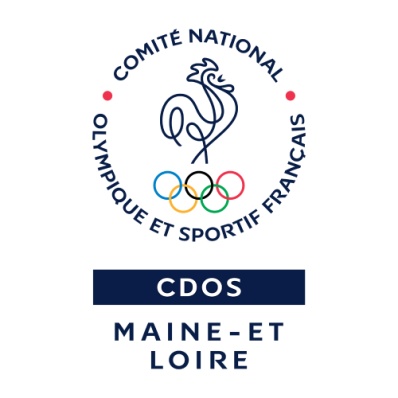 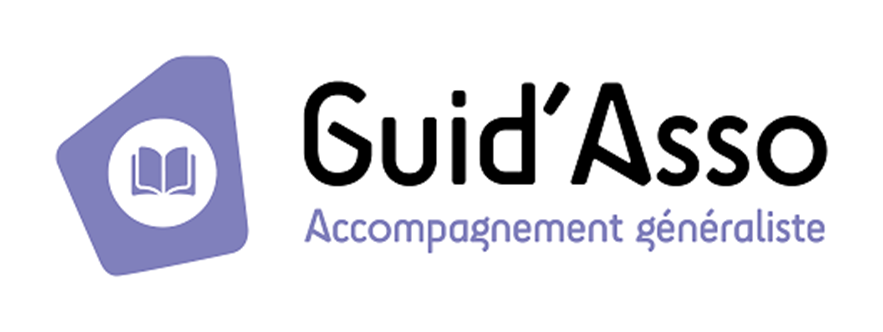 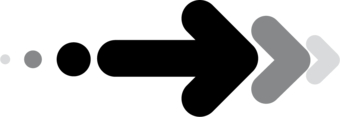 Lieux d’intervention
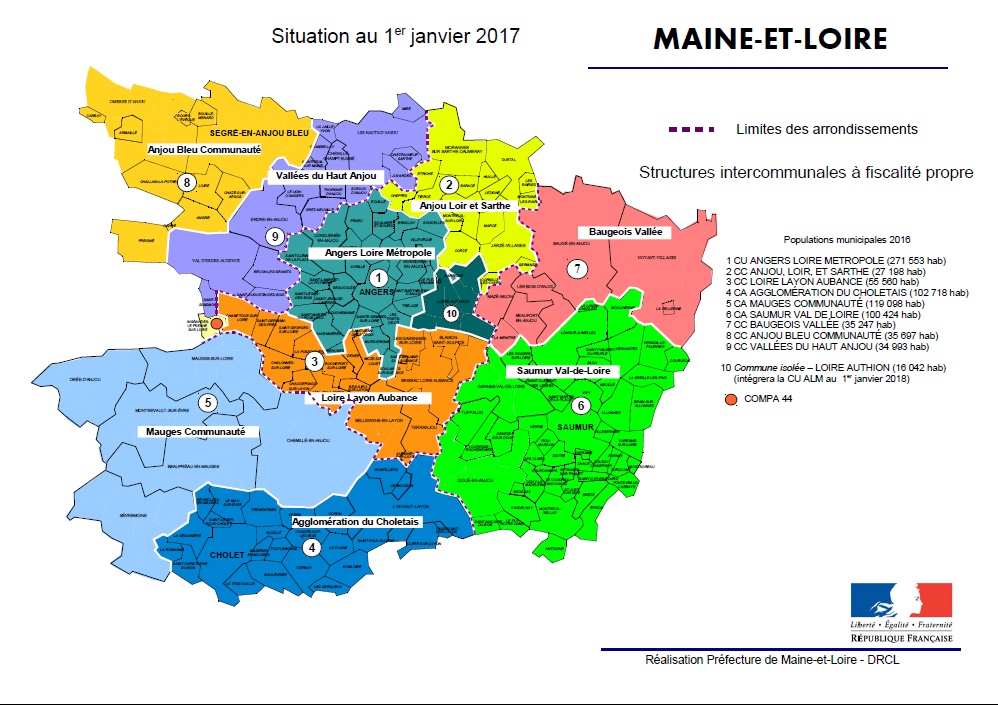 CC Loire Layon Aubance

CC Anjou Loir et Sarthe

CC Baugeois Vallée
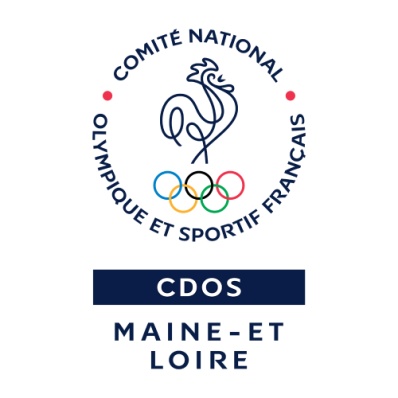 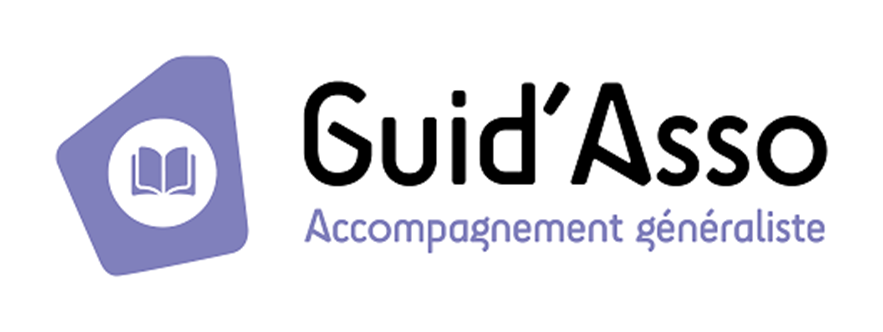 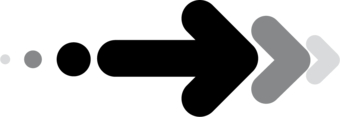 Quel rôle
Un accueil individualisé
Apporter les informations, connaissances et les conseils adaptés à la situation particulière du demandeur qu’ils soient d’ordre administratif, juridique, fiscal mais également sur tout ce qui concerne le droit du travail
Mobiliser des ressources extérieures si nécessaires
Capitaliser, diffuser et mutualiser des informations et des ressources utiles à la mise en œuvre des projets associatifs et au développement de la vie associative
service accessible gratuitement à l’ensemble des associations
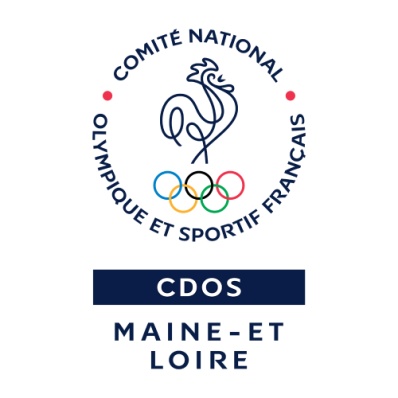 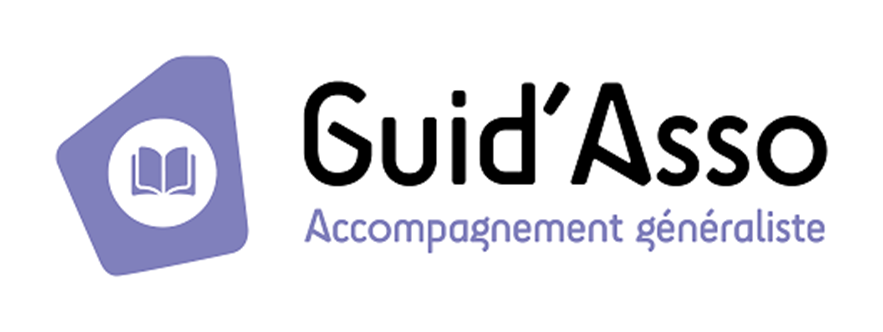 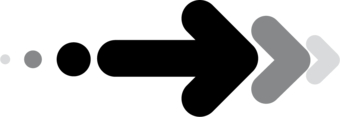 Quel rôle
Des temps d’information
Animées par des intervenants experts traitant de sujets d’actualité ou en lien avec le fonctionnement et l’organisation des associations, le RelaiS propose des réunions d’information sur l’ensemble du territoire :
	- Elaborer ses budgets / outils comptables
	- Mener et dynamiser son AG
	- Organiser une manifestation
	- L’association employeur……
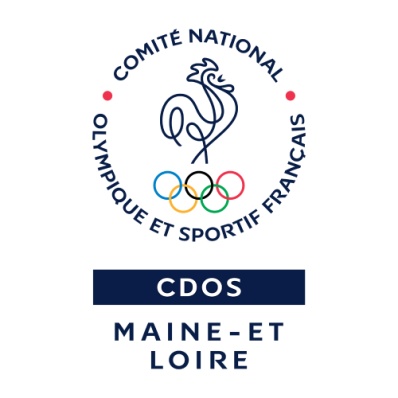 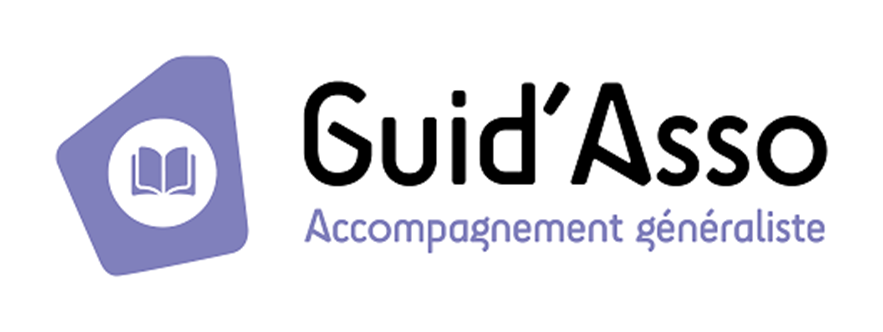 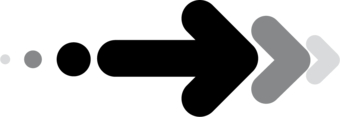 L’expo «Bénévole c’est quoi donc»
5 saynettes au format 80/100 pour illustrer l'engagement bénévole d'aujourd'hui
Prêt gratuit
L’expo «Valeurs du Sport»
3 supports au format 60/160
Prêt gratuit
Le Power vote :
Animation interactive pour vos soirées débats (25 boitiers)
Coût : 50€
Mise à disposition d’outils
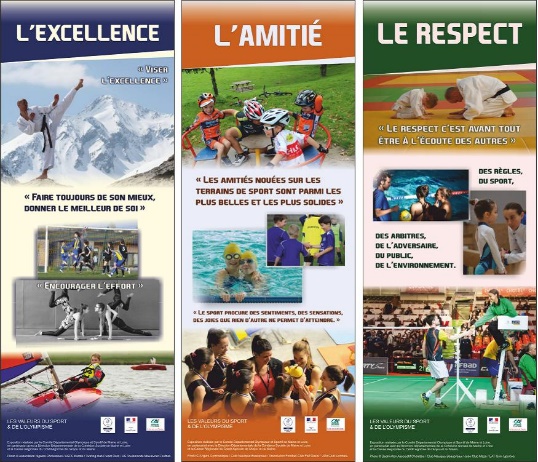 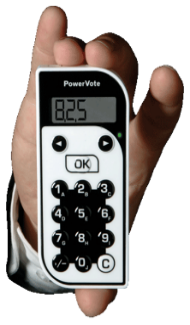 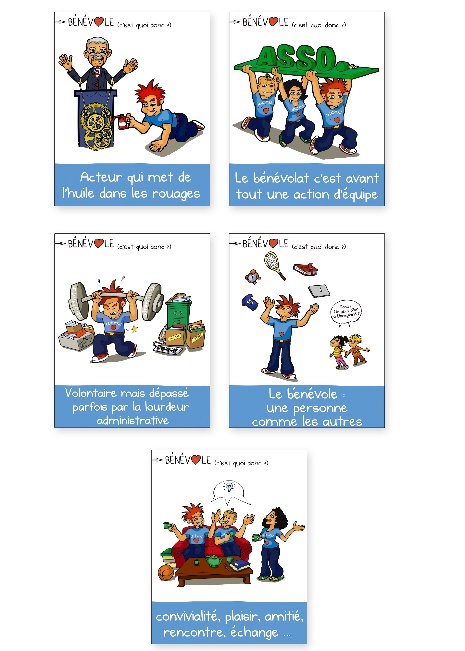 Basicompta :
Logiciel + accompagnement
Coût : 48€ / an
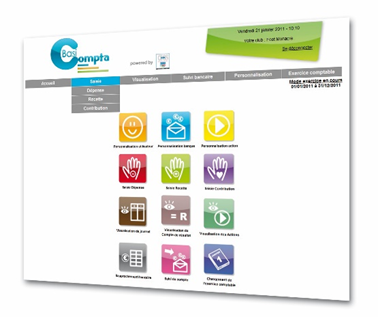 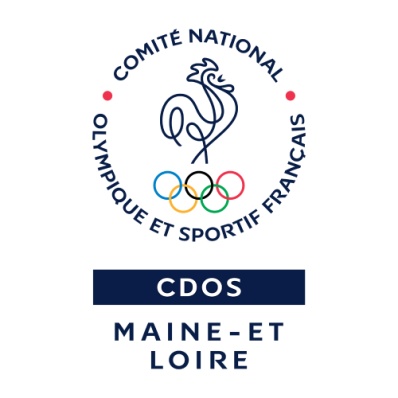 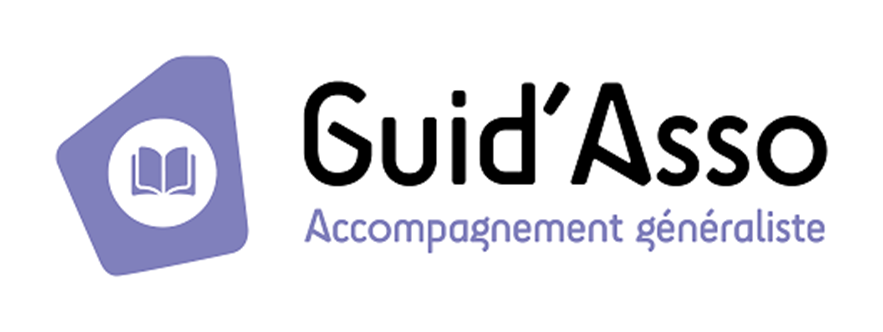 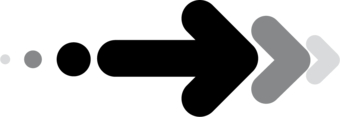 Contacts
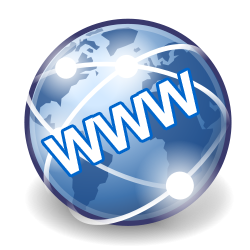 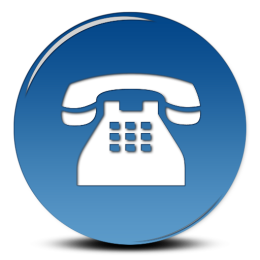 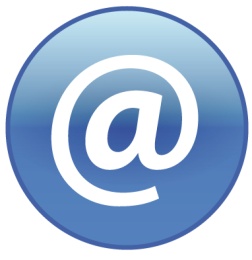 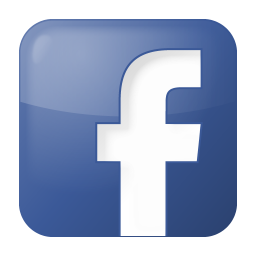 Comité Départemental Olympique et Sportif de Maine et Loire

Service du RelaiS
Maison Départementale des Sports
7 rue Pierre de Coubertin 
49130 Les Ponts de Cé

Anne BESNIER : 02 41 79 49 73 / 06 12 65 75 58
relais.maineetloire@franceolympique.com

https://cdos49.com / Page Facebook : CDOS 49